Image Representation
Motivation
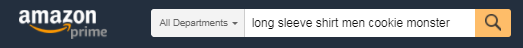 How does the algorithm recognize: 



?!
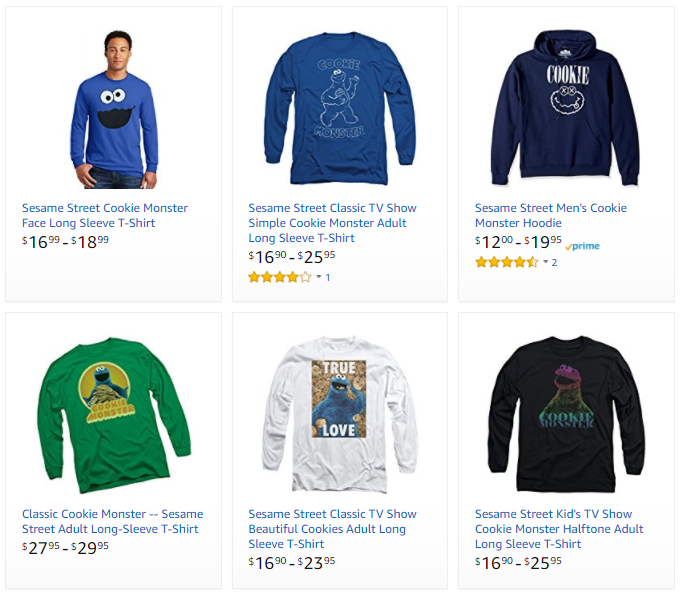 “long sleeve shirt men cookie monster”
Image Representation
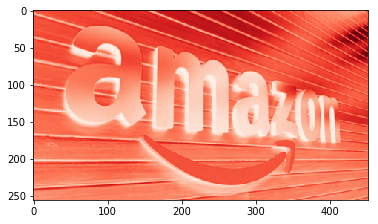 “RED”
Images are made of pixels, pixels values between 0 and 255. 
Two common types:
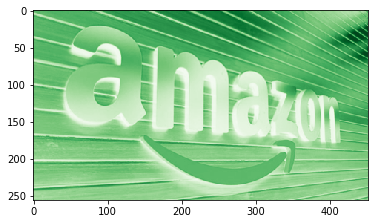 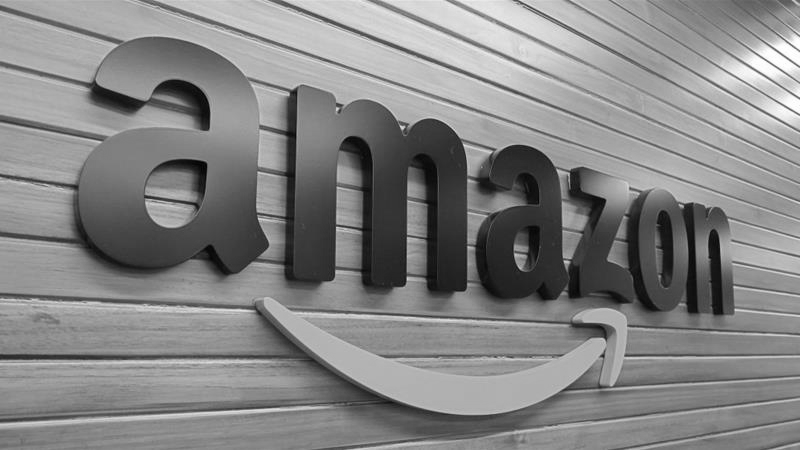 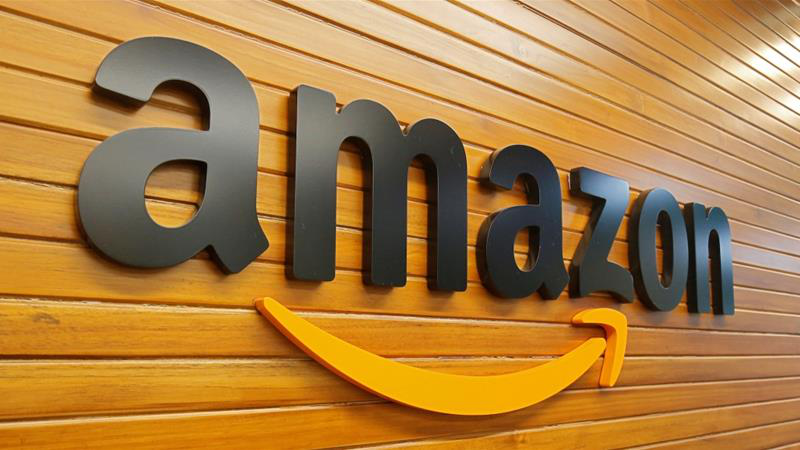 “GREEN”
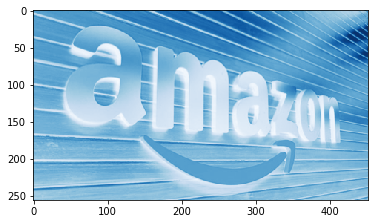 Color Image:
3 channels 
Red, Green and Blue
RGB is a common representation 
Pixels values between 0-255
Grayscale Image:
Single channel
Pixels values between 0-255 
0: Darkest intensity
255: Brightest intensity
”BLUE”
Image Representation
On a N x M grayscale image, Im (M: # of rows, N: # of columns)
Columns
Im [m, n] => m pixels down, n pixels right
Rows
Im [0, 0]
Im [M-1, N-1]
Color Images
On a N x M x 3 color image, Im 
N: # of rows, 
M: # of columns, 
3 channels
Im [m, n, c] :
m pixels down, 
n pixels right,
c : 0,1, or 2  (“R”, “G”, or “B”)
B
G
B
R
G
R
Color Images
On a N x M x 3 color image, Im 
N: # of rows, 
M: # of columns, 
3 channels
Im [0, 0, 0] => 43
B
G
B
R
G
R
Color Images
On a N x M x 3 color image, Im 
N: # of rows, 
M: # of columns, 
3 channels
Im [0, 0, 0] => 43

Im [0, 0, 1] => 98
B
G
B
R
G
R
Color Images
On a N x M x 3 color image, Im 
N: # of rows, 
M: # of columns, 
3 channels
Im [0, 0, 0] => 43

Im [0, 0, 1] => 98

Im [N-1, M-1, 2] => 30
B
G
B
R
G
R
Color Images
E.g., on a 16x16 RGB image, Im :
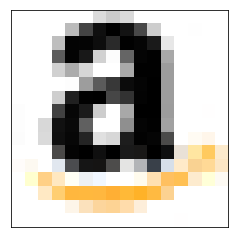 Blue
Red
Im [11, 5] = [120, 42, 151]
16 cells
Green
16 cells